INTRODUCTION TO LABVIEW & DIGITAL LOGIC
EG1003  |  LAB 5
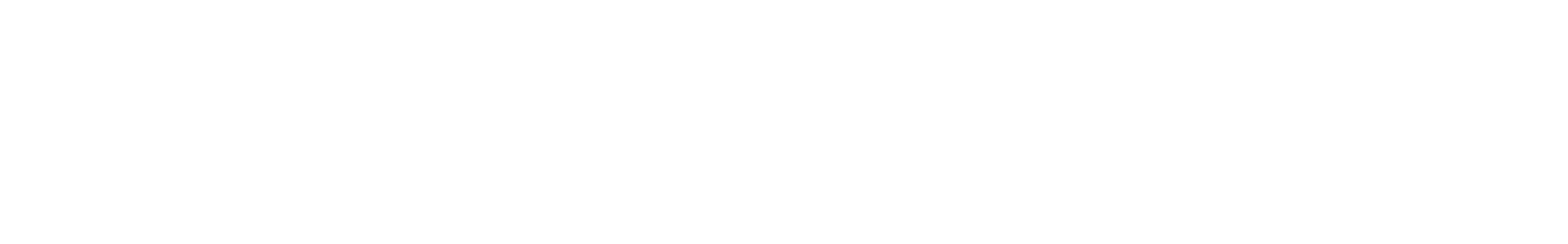 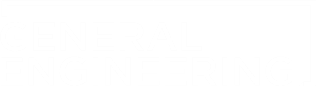 OVERVIEW
Objective
Background Information
Materials
Procedure
Assignment
Closing
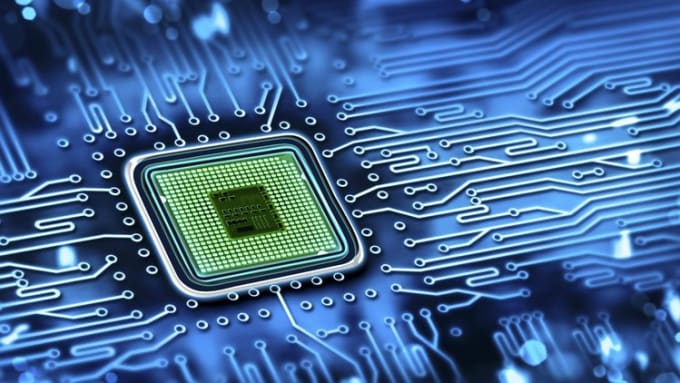 Figure 1: Semiconductor Courtesy of Scoop.it
1
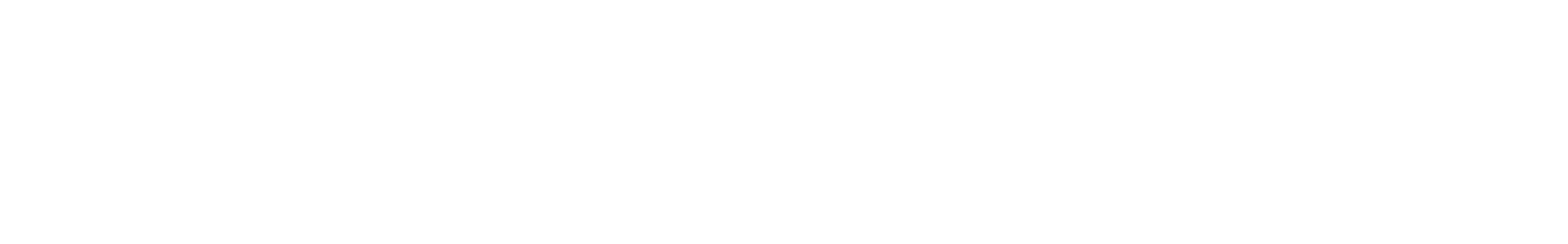 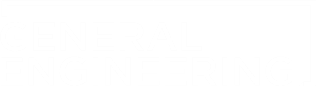 OBJECTIVE
Understand graphical programming in LabVIEW
Design two systems in LabVIEW that address a problem statement:
Heating and cooling system
Alarm system using digital logic
Obtain physical data with the virtual instruments
2
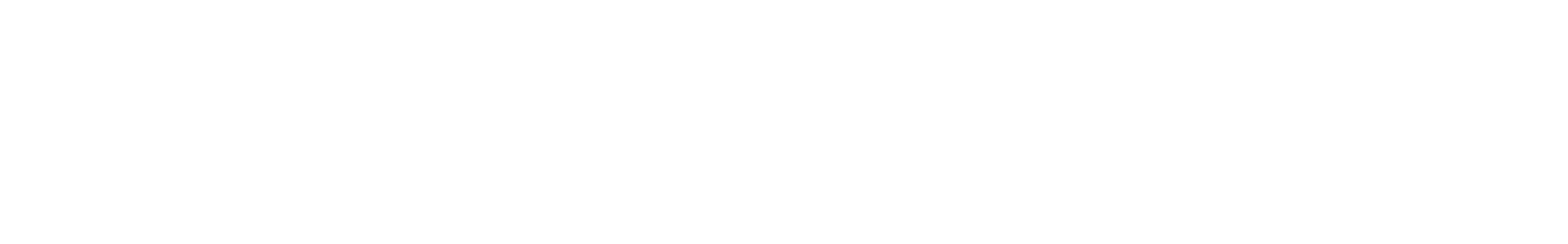 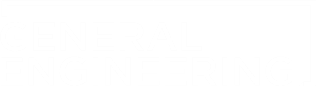 BACKGROUND INFORMATION
LabVIEW – Laboratory Virtual Instrument Engineering Workbench
Used to design systems for data acquisition, instrument control, and industrial automation
Uses graphical programming language based on G
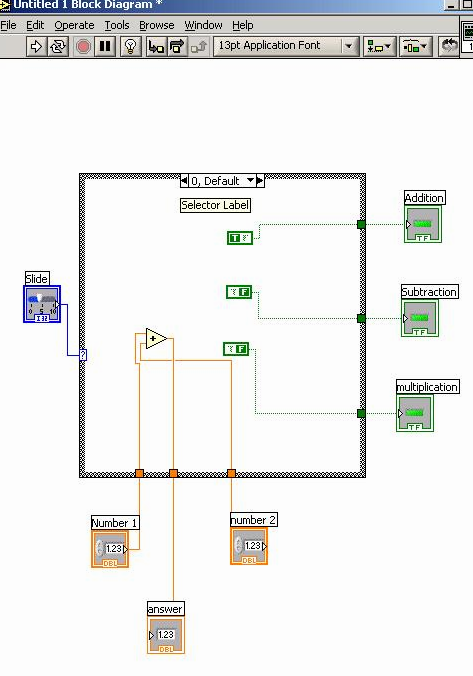 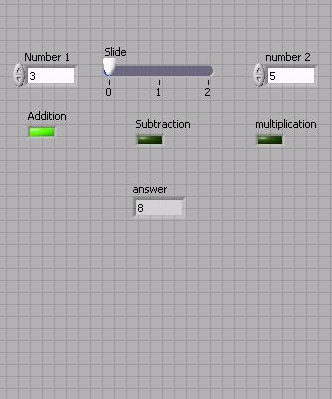 Figure 2: Text-Based (Left)and Graphic-Based (Right)Programming Languages
3
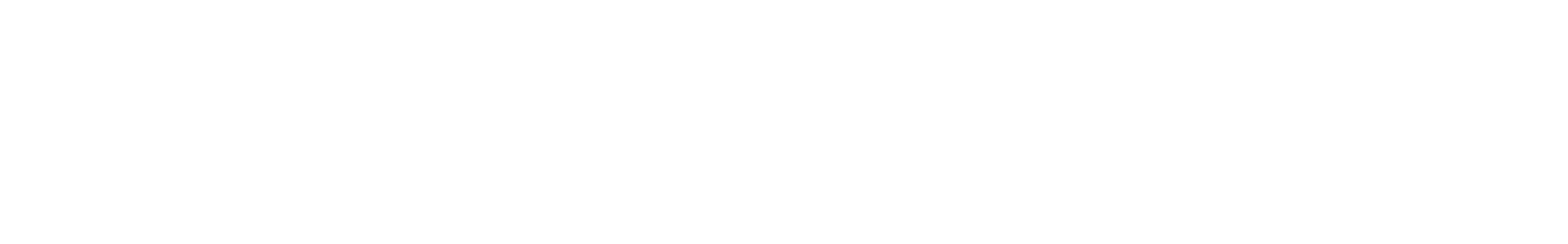 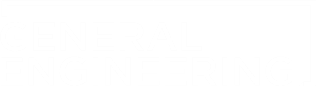 BACKGROUND INFORMATION
Virtual Instrument (VI) – programs created within LabVIEW
Programming and functionality simulate physical instruments
The instrument hardware is non-physical and based on the computer
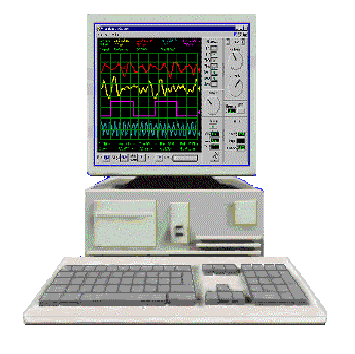 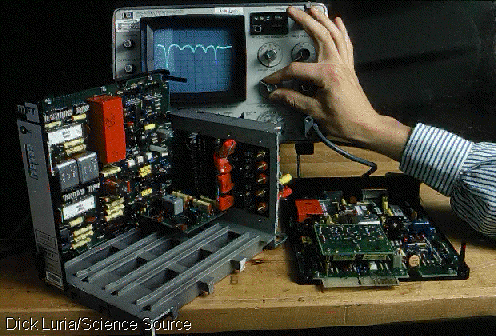 Figure 3: Physical Instrument (Left) vs. Virtual Instrument (Right)
4
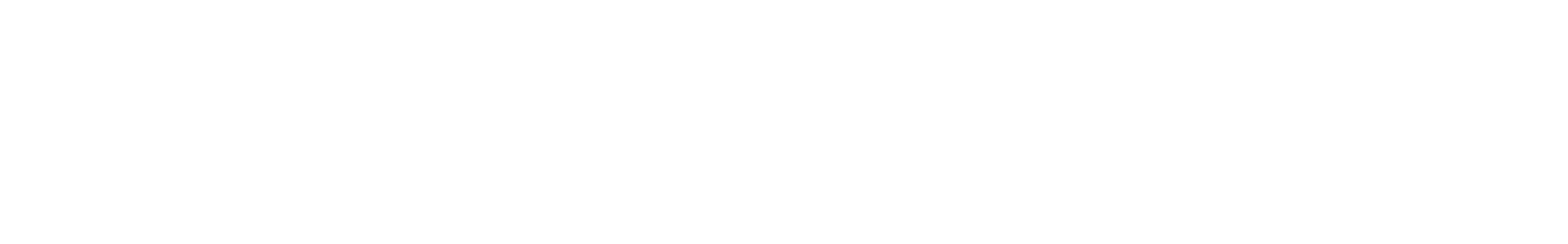 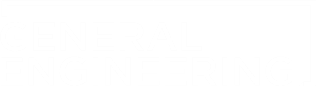 BACKGROUND INFORMATION
The LabVIEW interface:
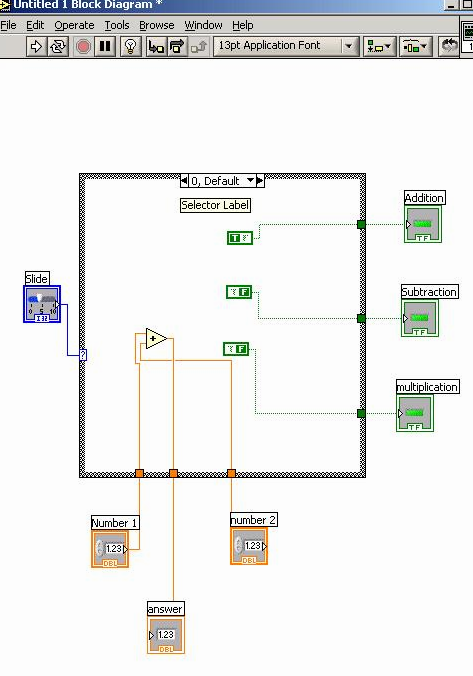 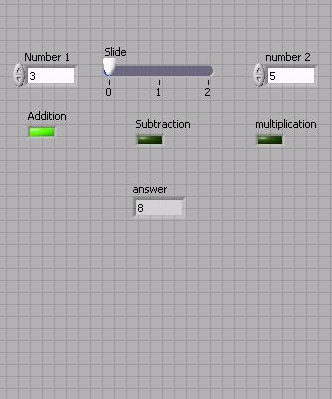 Front Panel where the program is controlled and executed, and the user interacts with the instrument
Back Panel/Block Diagram where the program is written
5
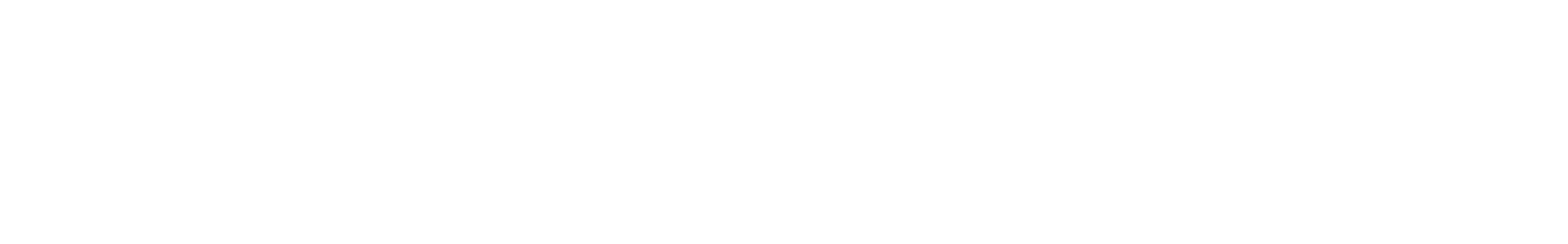 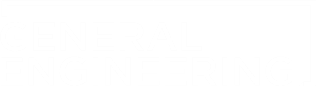 BACKGROUND INFORMATION
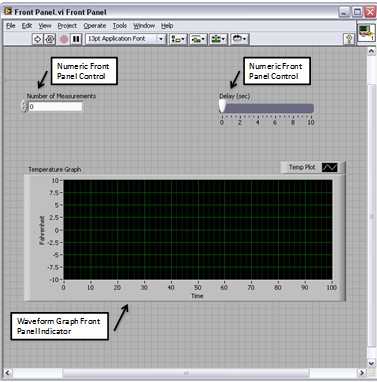 Front panel:
Controls – inputs that allow a user to supply information to the VI
Indicators – outputs that display results based on the inputs to the VI
Controls and indicators are located on the controls palette
Figure 4: Controls and Indicators Courtesy of National Instruments
6
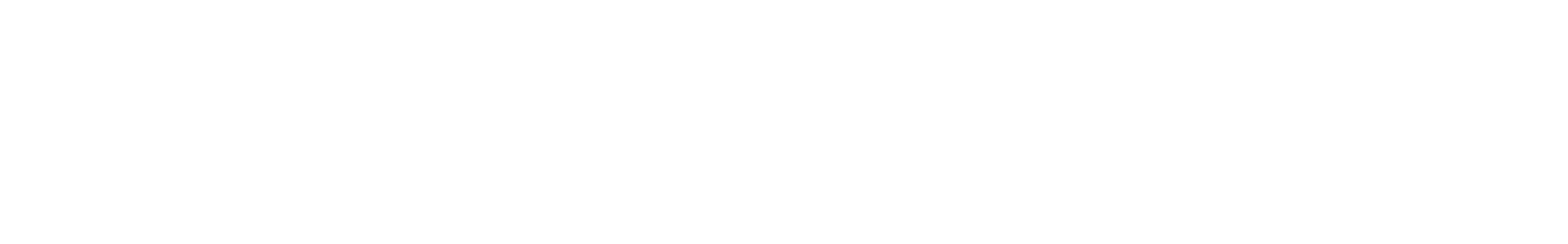 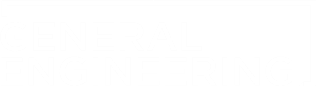 BACKGROUND INFORMATION
Back panel (aka block diagram):
Terminals – objects placed on the front panel appear on the back panel
Functions and structures – perform operations on controls and supply data to indicators
Functions and structures are located on the functions palette
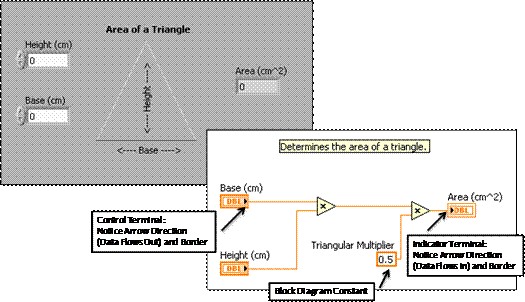 Figure 5: Terminals and Functions Courtesy of National Instruments
7
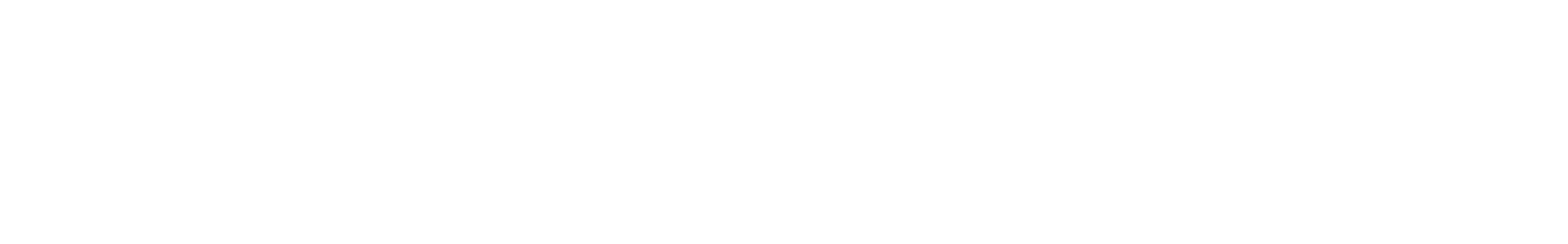 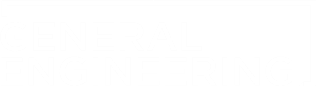 BACKGROUND INFORMATION
Tools palette – helps in navigating the environment of the back panel
Operating tool – changes values of controls
Positioning tool – positions, resizes, selects objects
Labeling tool – creates and edits text
Wiring tool – wires nodes on the back panel
Scrolling tool – used to scroll in the window
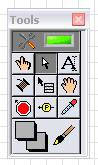 Figure 6: Tools Palette
8
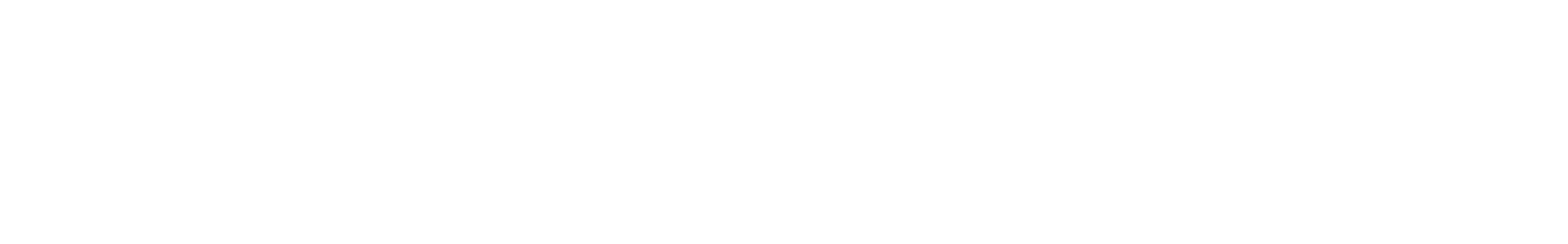 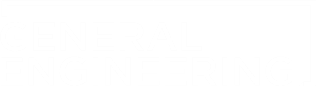 BACKGROUND INFORMATION
Toolbar – used to execute and stop the program
Run – runs the program once
Run Continuously – runs the program until the program is stopped
Abort Execution – stops program
Pause – pauses the program
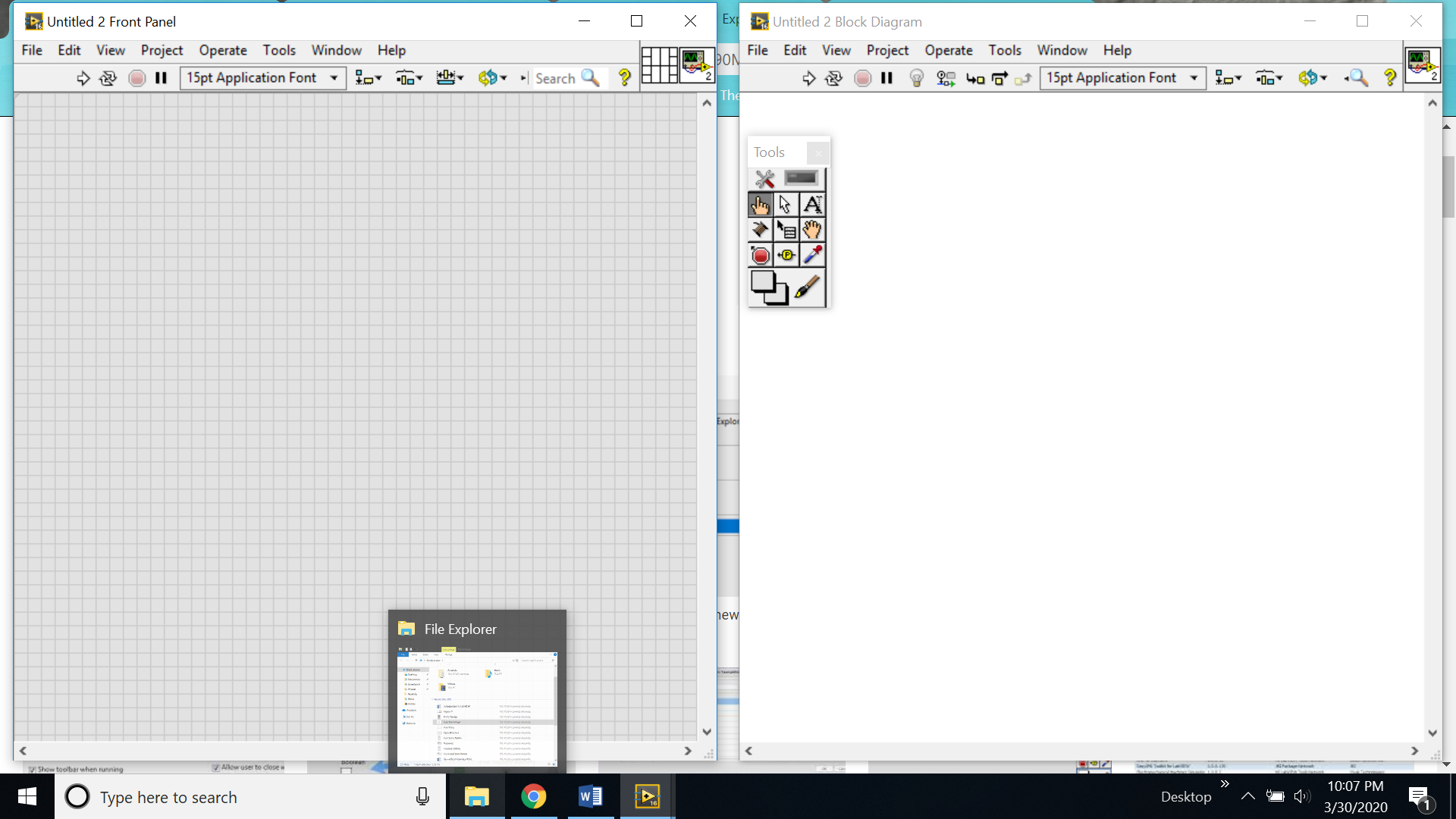 Figure 7: Toolbar
9
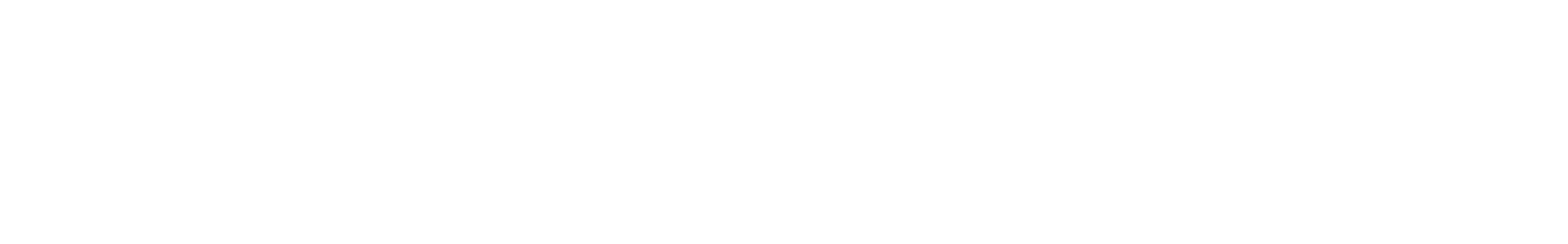 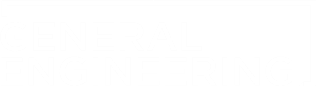 BACKGROUND INFORMATION
Functions – fundamental operating elements
Have input and output terminals to pass data in and out
Can perform numeric, Boolean, comparison operations, and more
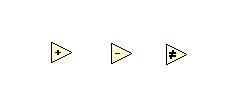 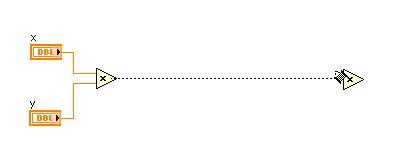 Figure 8: Examples of Functions Courtesy ofNational Instruments
10
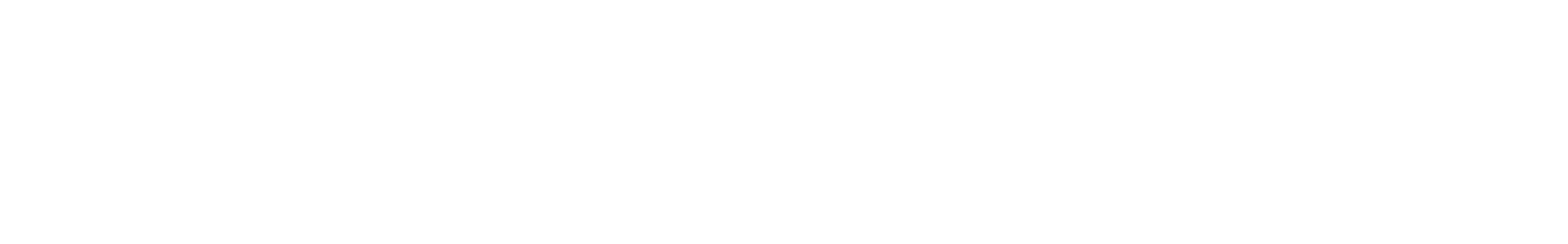 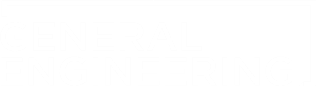 BACKGROUND INFORMATION
Structures – used for process control and include for loops, while loops, and case structures
Case structure – similar to if/else statements, contains multiple subdiagrams with different outputs depending on the input value
In Figure 9:
1 – value for case to execute
2 – code that executes for case
3 – inputs data to case structure
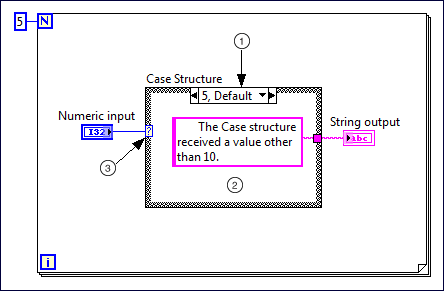 Figure 9: Example of a Case Structure Courtesy of National Instruments
11
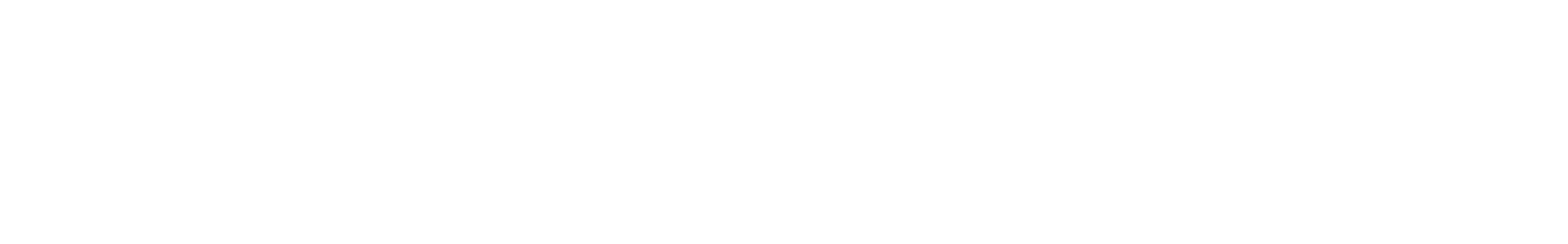 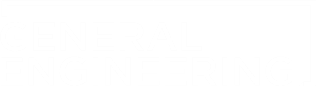 BACKGROUND INFORMATION
NI ELVIS II+ board – National Instruments' Educational Laboratory Virtual Instrumentation Suite
Modular engineering device that includes a breadboard, power supply, ground, thermocouple, etc.
Interfaces the VIs with physical devices
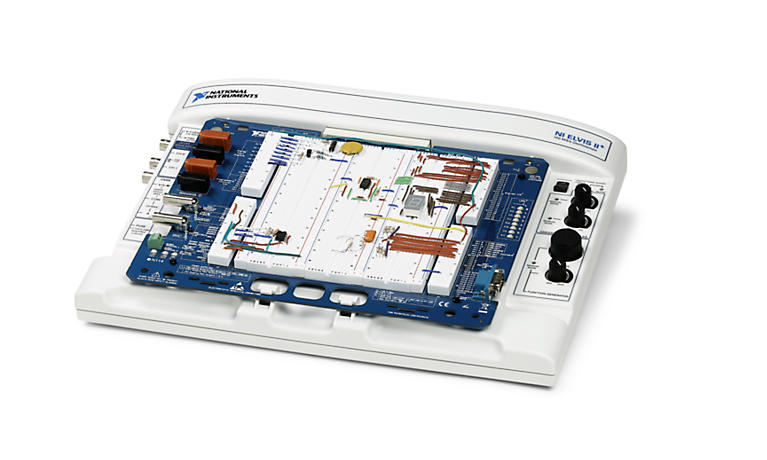 Figure 10: NI ELVIS II+ Board Courtesy of National Instruments
12
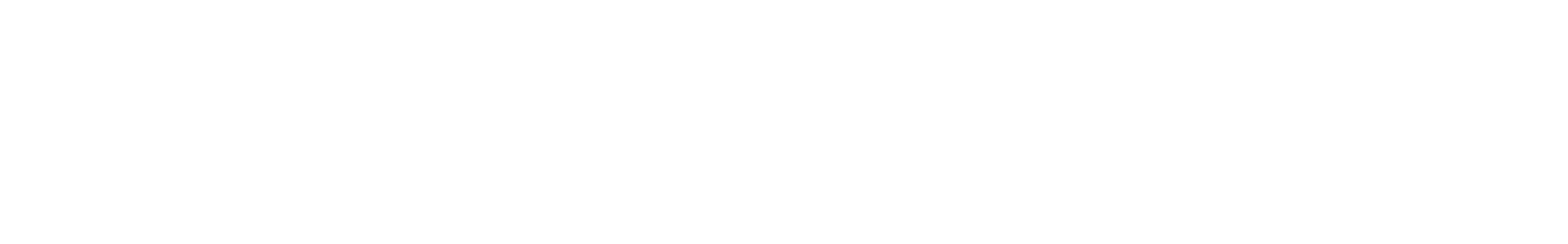 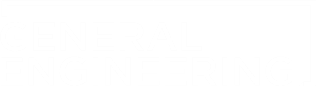 MATERIALS
Computer with LabVIEW 2019 software
Materials for in-person lab:
NI ELVIS II+ prototyping board
Prebuilt Heat Cube circuit
13
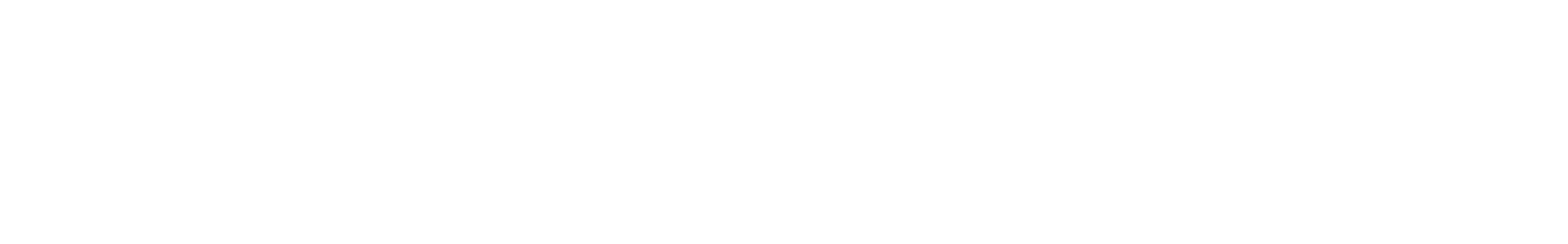 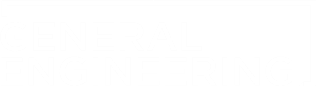 PROBLEM STATEMENT
Farmer Georgi has a hen on his 350-acre farm that produces high-quality eggs
To maintain the quality of the eggs, he needs a heating & cooling system
To protect the hen from a fox who has been wandering around the farm, he needs an alarm system
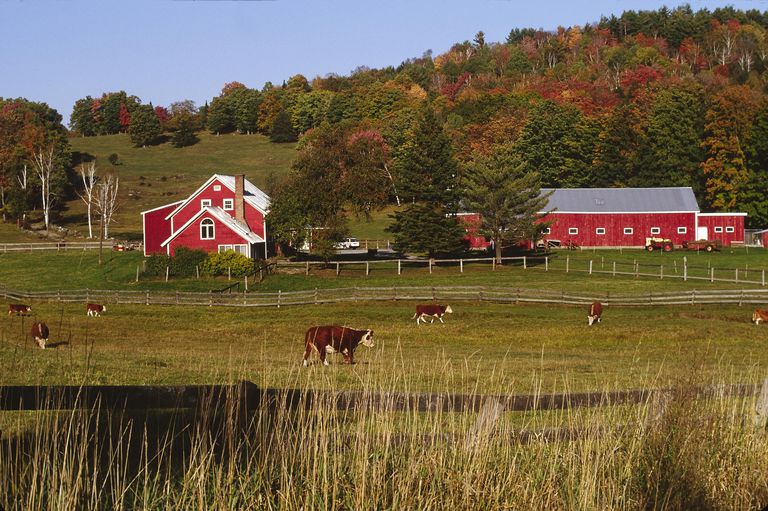 Figure 11: Farmer Georgi’s FarmCourtesy of ThoughtCo
14
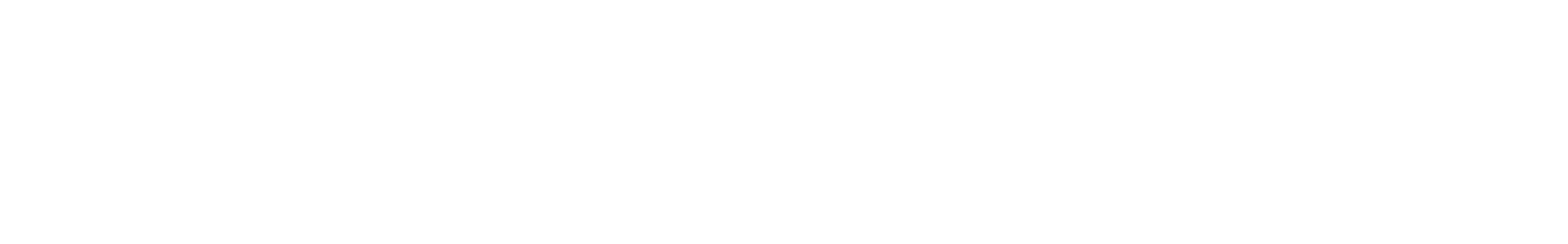 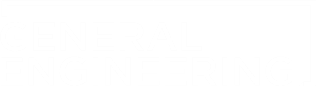 PROBLEM STATEMENT
Part I: Heating & Cooling System
Must be able to be controlled manually or automatically
In manual mode:
The heater and AC can be turned on/off by the user
In automatic mode:
The AC turns on when the temperature is above 80˚F
The heater turns on when the temperature is below 60˚F
Both are turned off when the temperature is between 60-80˚F
15
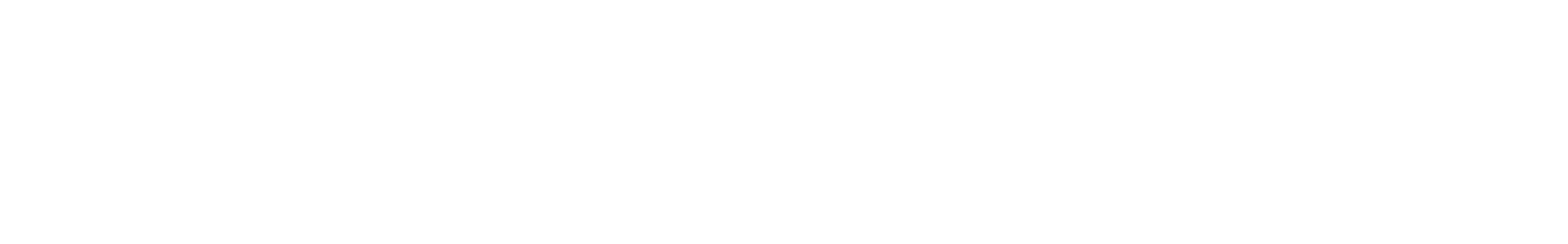 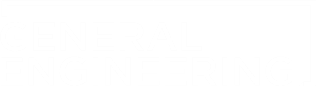 PROCEDURE
Part I: Heating & Cooling System
Create the system in LabVIEW – the exact steps are detailed in the manual
Interface the system with a heat cube to sense real-world temperature
Simulate the system…
on an NI ELVIS II+ board (In-Person) 
on TinkerCAD (Remote) 
Submit a ZIP file with both VIs to the EG1003 website by 11:59 PM the night before Lab 6
16
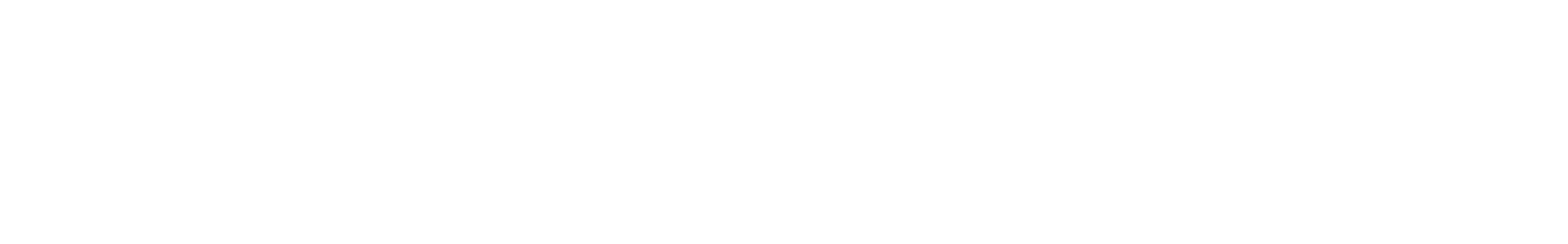 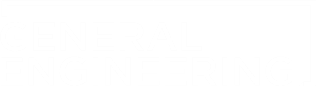 QUESTIONS?
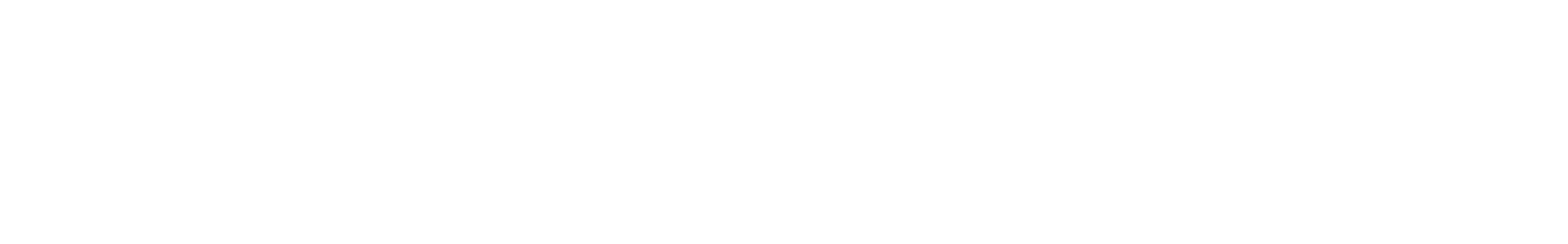 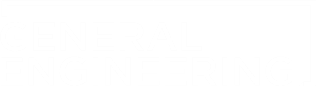 BACKGROUND INFORMATION
Digital logic: 
Conceptual language behind modern computer systems
Two values of true and false (1 and 0) that lead to complicated decisions
Truth table – shows all the possible input combinations and their associated outputs (example on next slide)
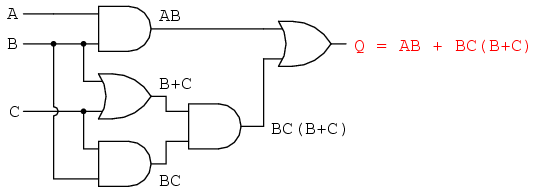 Figure 12: Boolean Circuit Courtesy of All About Circuits
18
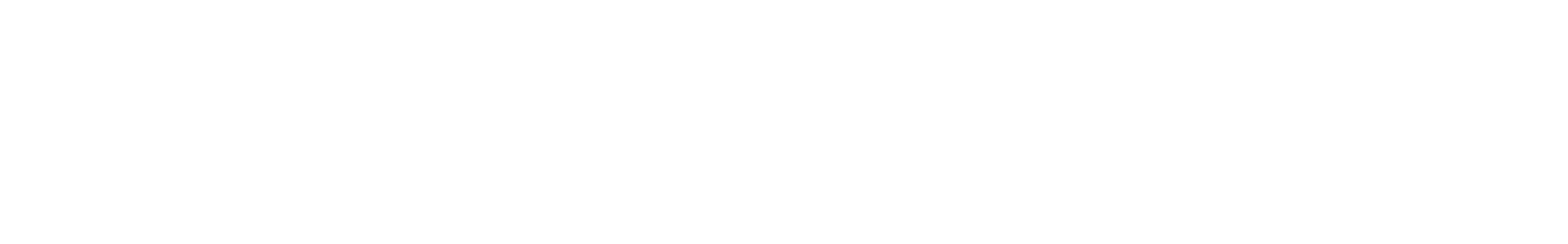 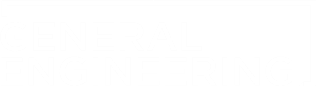 BACKGROUND INFORMATION
Think of this example
An ATM has three options:
Print statement
Withdraw money
Deposit money
The ATM will charge a fee when:
Money is withdrawn
A statement is printed without depositing money
Table 1: Truth Table for ATM Example
19
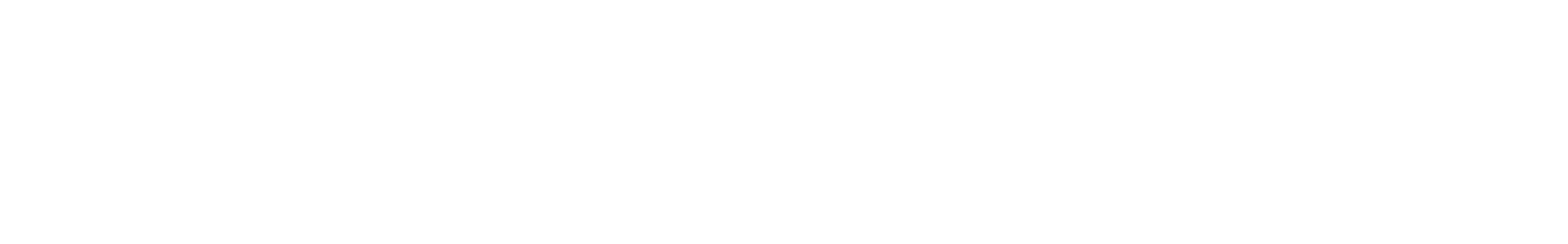 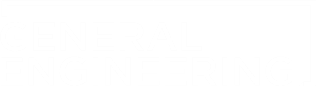 BACKGROUND INFORMATION
Logic gates:
NOT gate – inverts the input
AND gate – both inputs must be true for the output to be true
OR gate – if either input is true the output will be true
Table 2: Logic Gates
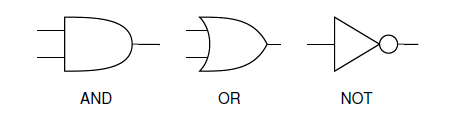 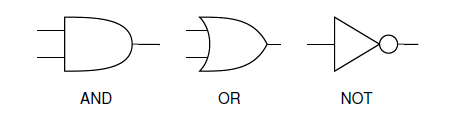 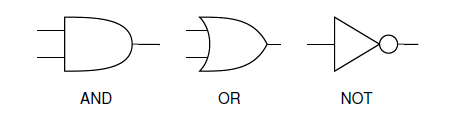 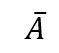 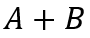 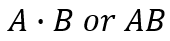 20
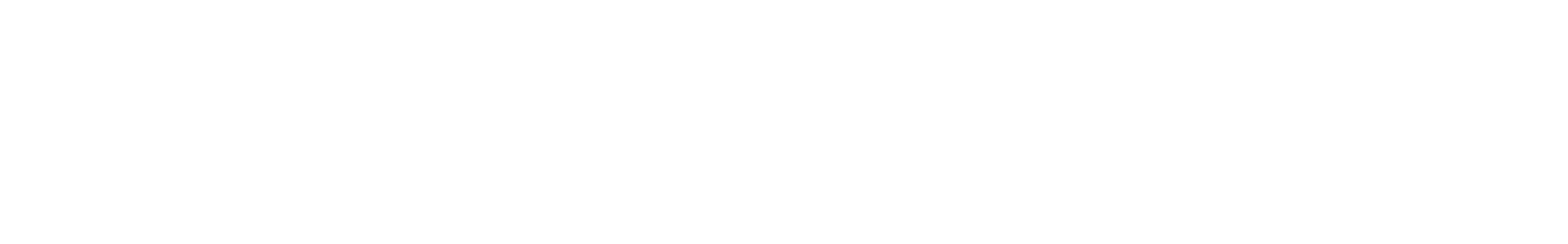 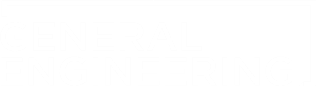 BACKGROUND INFORMATION
Table 3: Truth Table for ATM Example with True Combinations
21
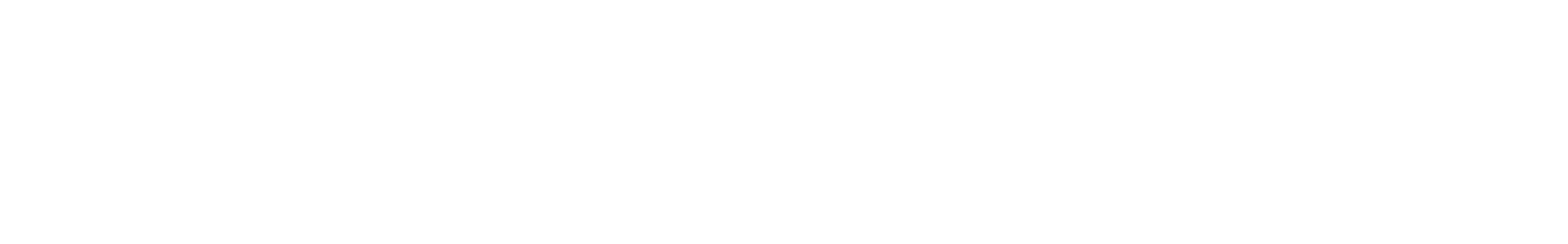 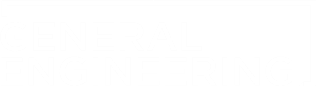 BACKGROUND INFORMATION
Karnaugh map (K-map) – two-dimensional representation that shows the common characteristics of the inputs
Only one value can change at a time between adjacent rows and columns
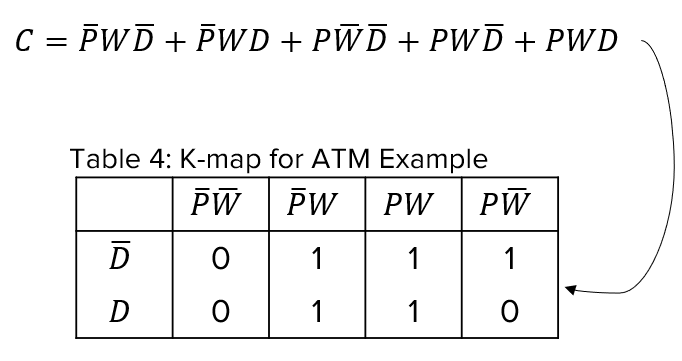 22
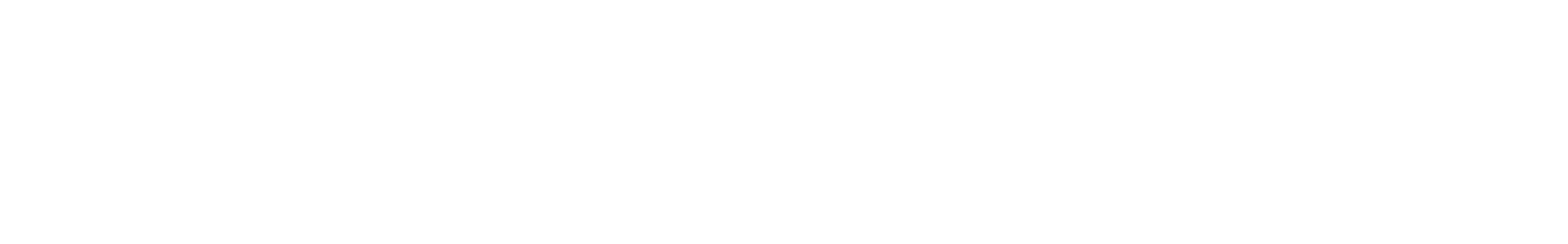 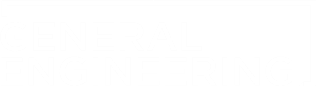 BACKGROUND INFORMATION
Simplified Boolean equation – mathematical representation of true values in the K-map
Box together 1s in the K-map
Number of cells in a box must be a power of 2 (1, 2, 4, 8, etc.)
Look for the biggest boxes first
Boxes can overlap
Simplified equation is determined by constant variable(s) in each box
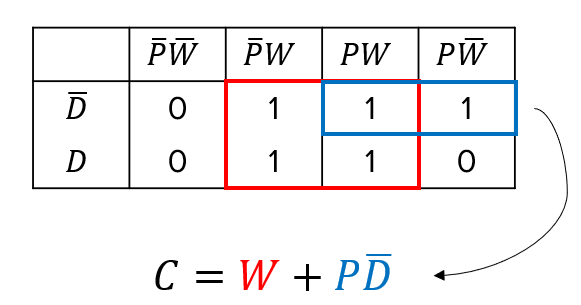 23
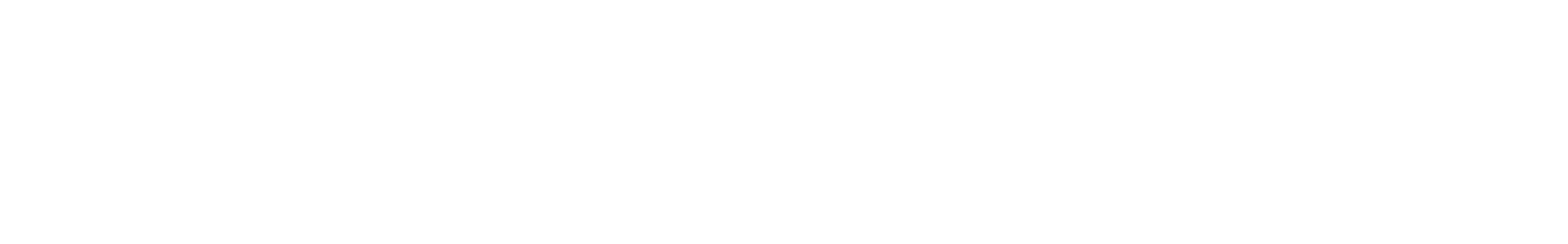 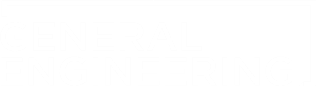 BACKGROUND INFORMATION
Combinational logic circuit – graphical representation of the simplified Boolean equation
OR
AND
NOT
24
Figure 13: Combinational Logic Circuit for ATM Example
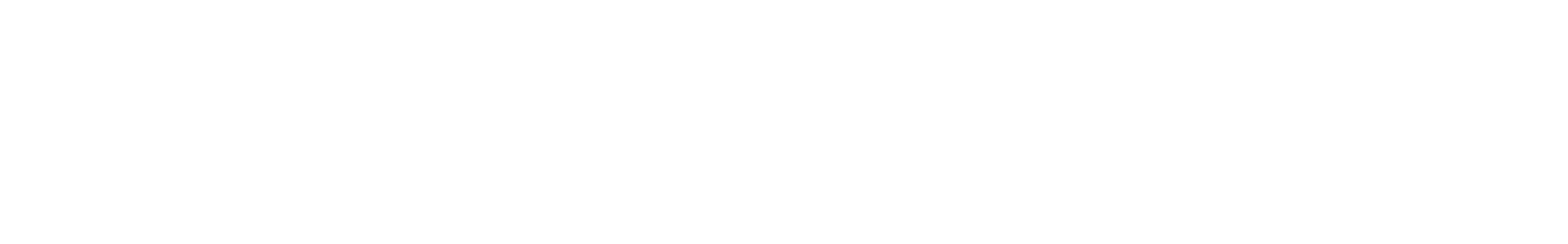 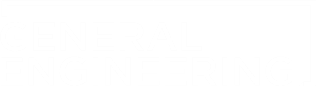 BACKGROUND INFORMATION
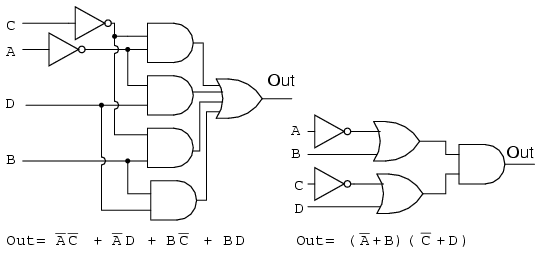 Minimization of Boolean functions
K-map used to simplify complex Boolean equations
Reduces complexity of logic circuit
Increase efficiency and decrease cost in implementation
Figure 14: Complex Logic Circuit (Left) vs. 
Simplified Logic Circuit (Right)
25
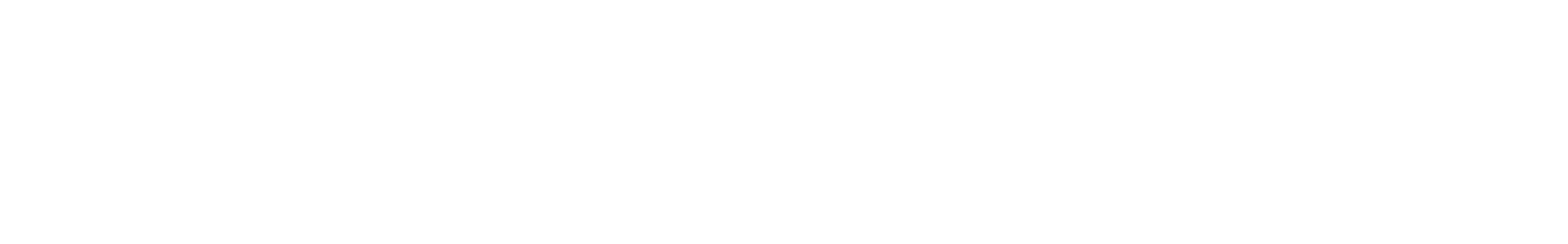 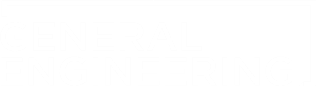 MATERIALS
Computer with LabVIEW 2019 software
Materials for in-person lab:
A 7432 IC (4 dual-input OR gates)
A 7408 IC (4 dual-input AND gates)
A 7404 IC (6 single-input NOT gates)
NI ELVIS II+ prototyping board
Two 100 kΩ resistors
Electrical leads
26
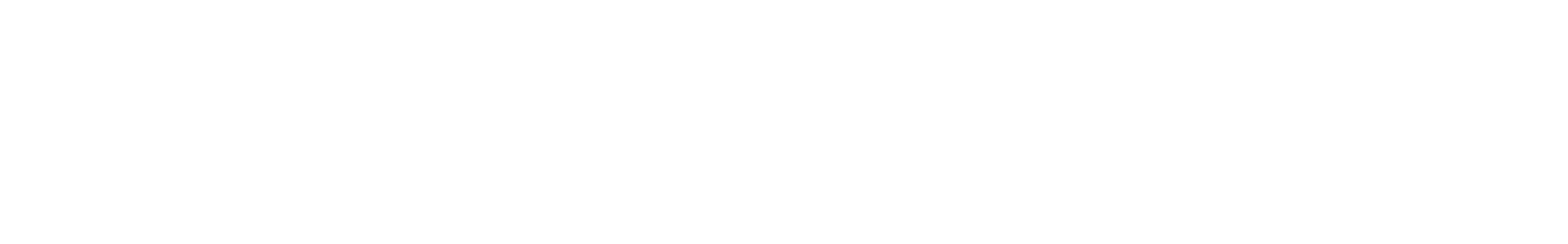 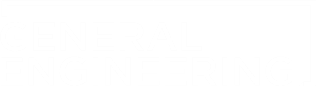 PROBLEM STATEMENT
Part II: Alarm System
Farmer Georgi has two barns
Think of Barn 1 as “1” and Barn 2 as “0” in the truth table
A fox, hen, and corn can be in either barn at anytime
Design an alarm system that will sound when:
The fox and hen are in the same barn
The hen and corn are in the same barn
27
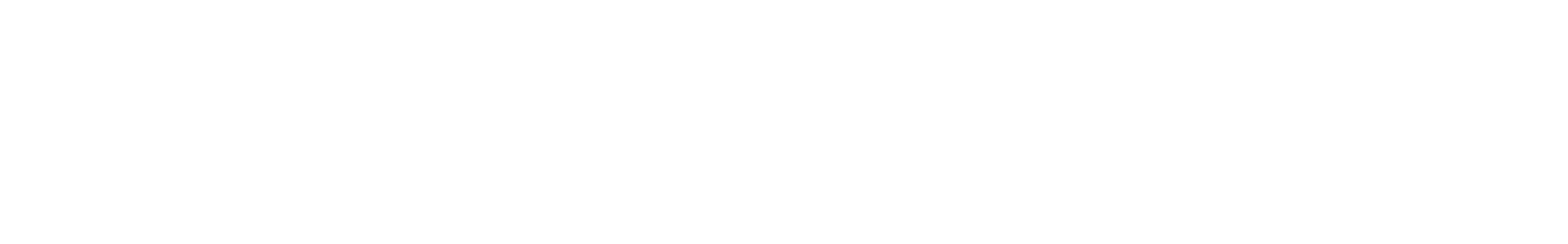 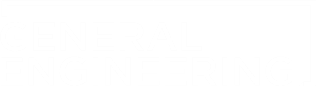 PROCEDURE
Part II: Alarm System 
Create a logic circuit for the alarm system
Build a truth table
Create a Boolean equation
Build a K-map
Create a simplified Boolean equation
Draw a combinational logic circuit
Build the logic circuit in LabVIEW
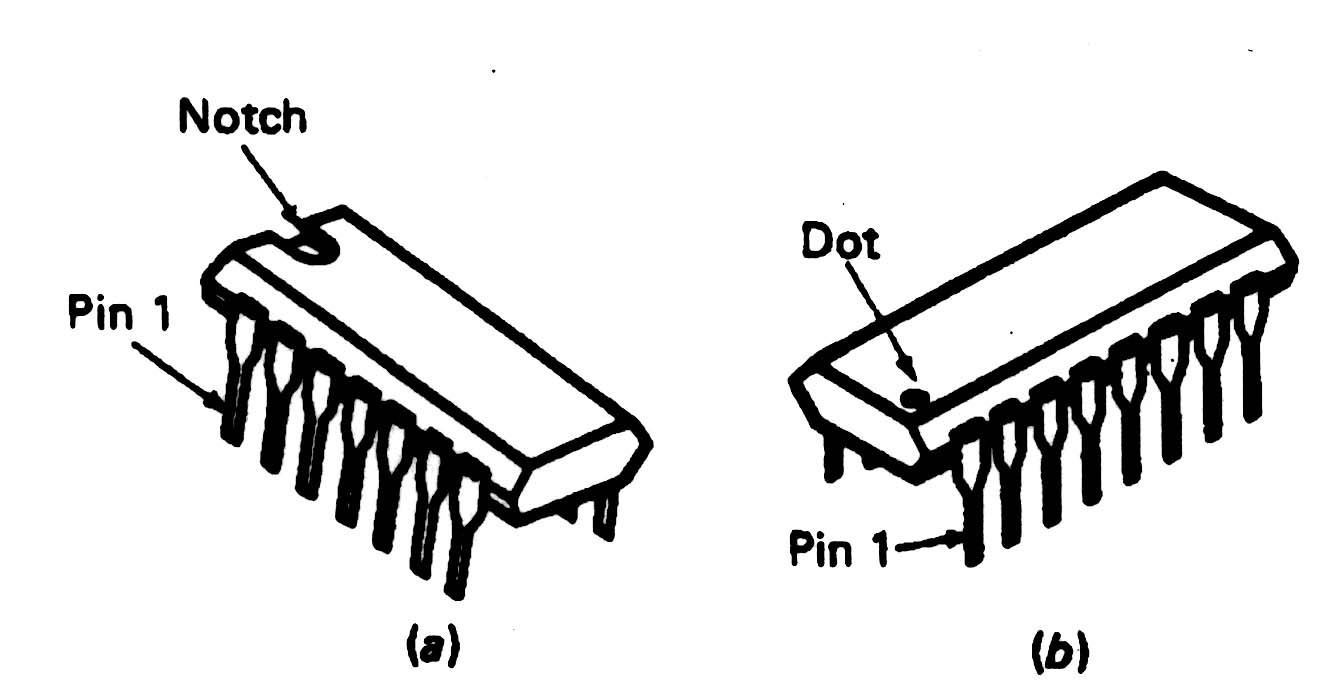 Figure 15: IC Chip
28
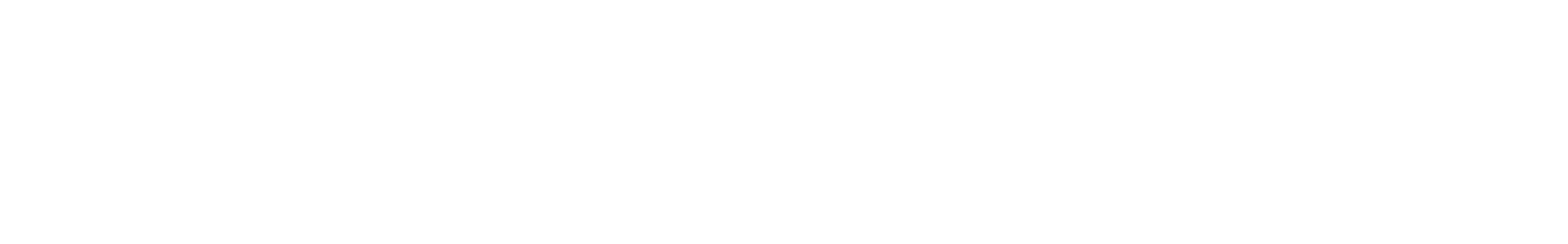 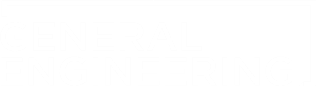 PROCEDURE
Part II: Alarm System
Test the integrated circuit (IC) chips (In-Person)
Circuit the system…
on an NI ELVIS II+ board (In-Person)
on TinkerCAD (Remote)
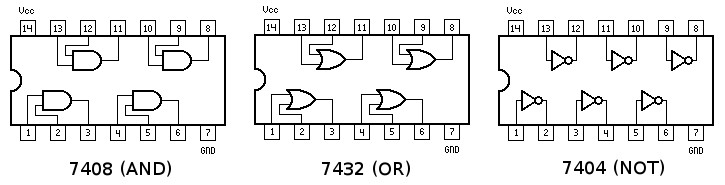 29
Figure 16: Diagram of AND/OR/NOT IC Chips
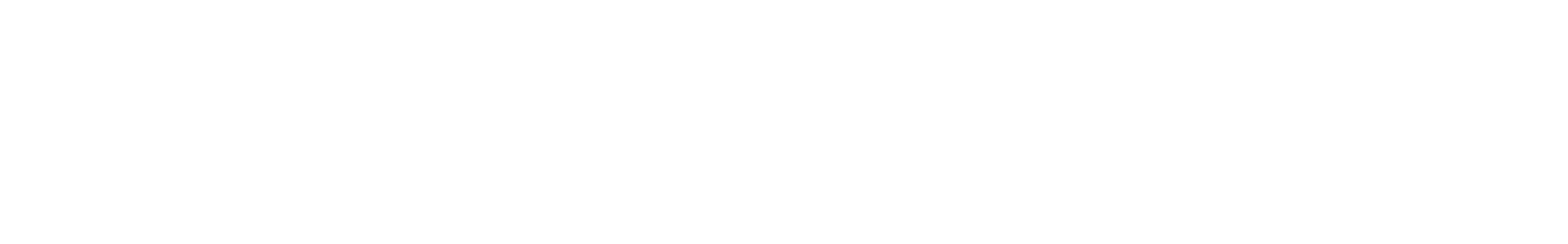 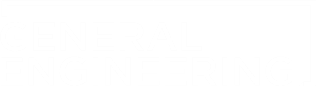 ASSIGNMENT
Submit a ZIP file with both VIs to the EG1003 website by 11:59 PM the night before Lab 11
Individual Extra Credit lab report:
Answer discussion questions in manual
Explain how k-maps help simplify the circuitry
Include screenshots of the LabVIEW VIs (front and back panels)
Include the truth table, both Boolean equations, and k-map
Due at 11:59 PM the night before Lab 11
Team presentation:
Address discussion points in manual
Include screenshots of the LabVIEW VIs (front and back panels)
30
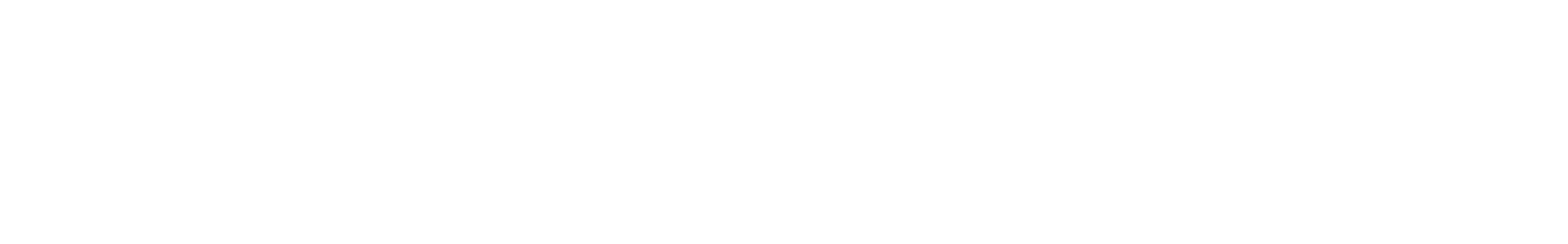 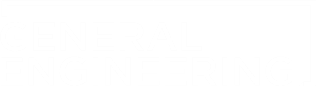 CLOSING
Submit a ZIP file of both VIs to the EG1003 website
Take screenshots of the front and back panels of the VIs
Everyone should use the software on their own computers
Submit all work electronically
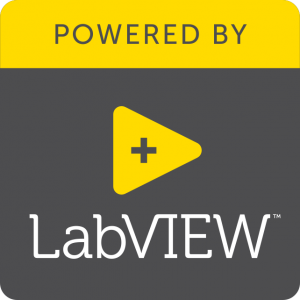 31
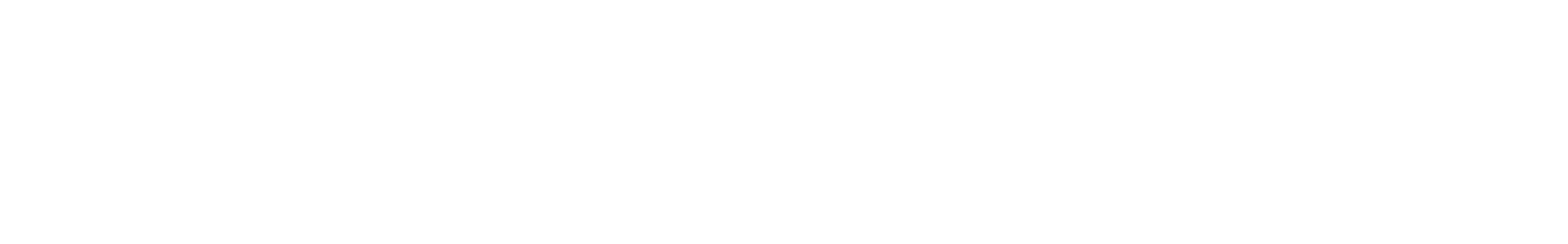 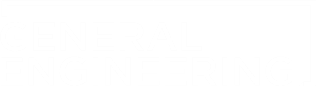 QUESTIONS?
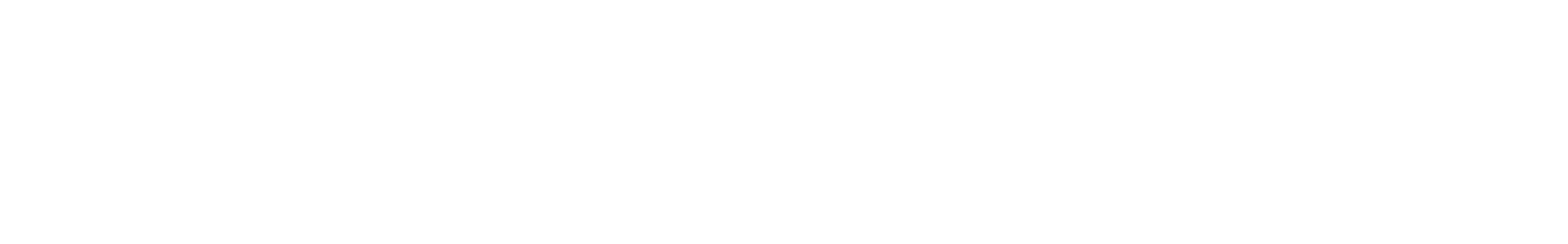 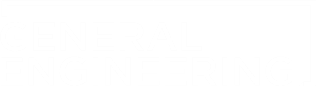